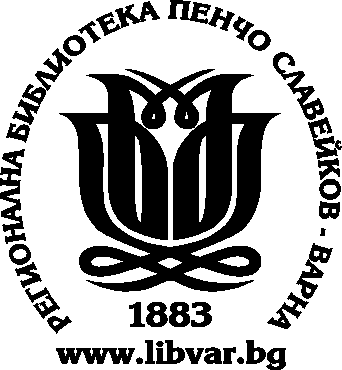 Проект X-LIBRIS Нови пътища към Информационна грамотност
Днес знанията и ученето се основават изцяло на цифровата информация, което означава, че трябва да положим сериозни усилия, за да изградим нова култура на обучение през целия живот.

OpenEducationEurope
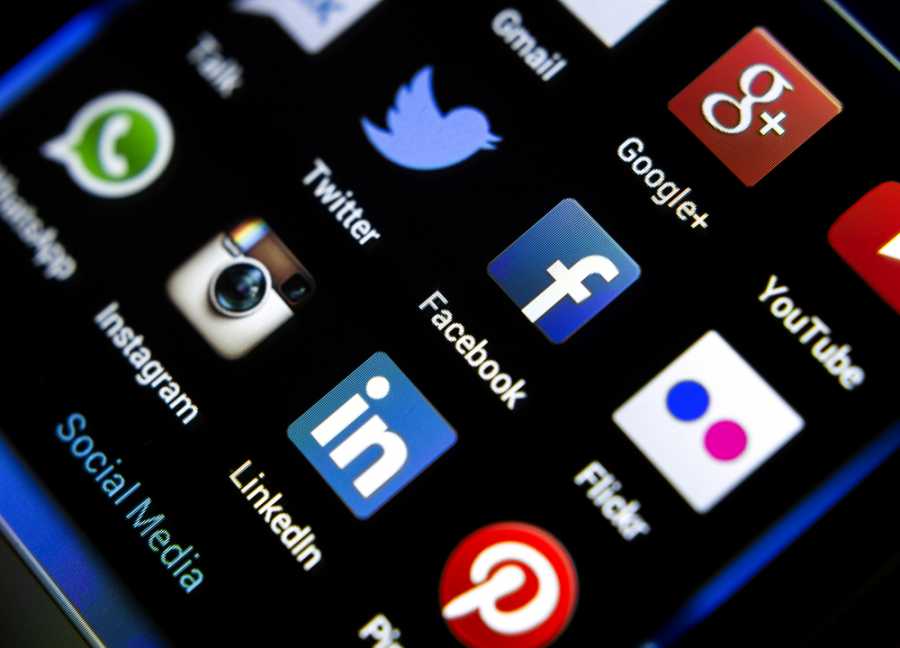 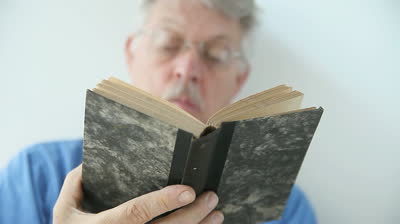 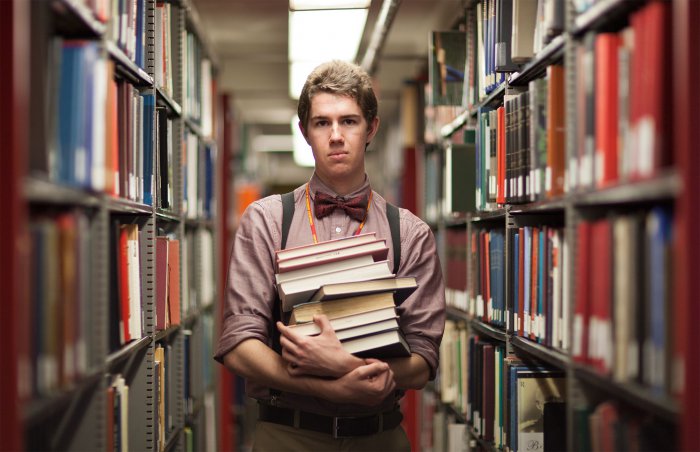 Промяната на съвременната обществена инфраструктура определя промяната в позиционирането на библиотеките в информационното пространство, така че да отговарят на съвременните обществени и личностни потребности. Библиотеката става медиатор, който улавя и направлява информационния поток, в улеснение на процеса за учене през целия живот и предлага нови услуги и програми за информационна грамотност, базирани на SMART идеологията.
X-LIBRIS
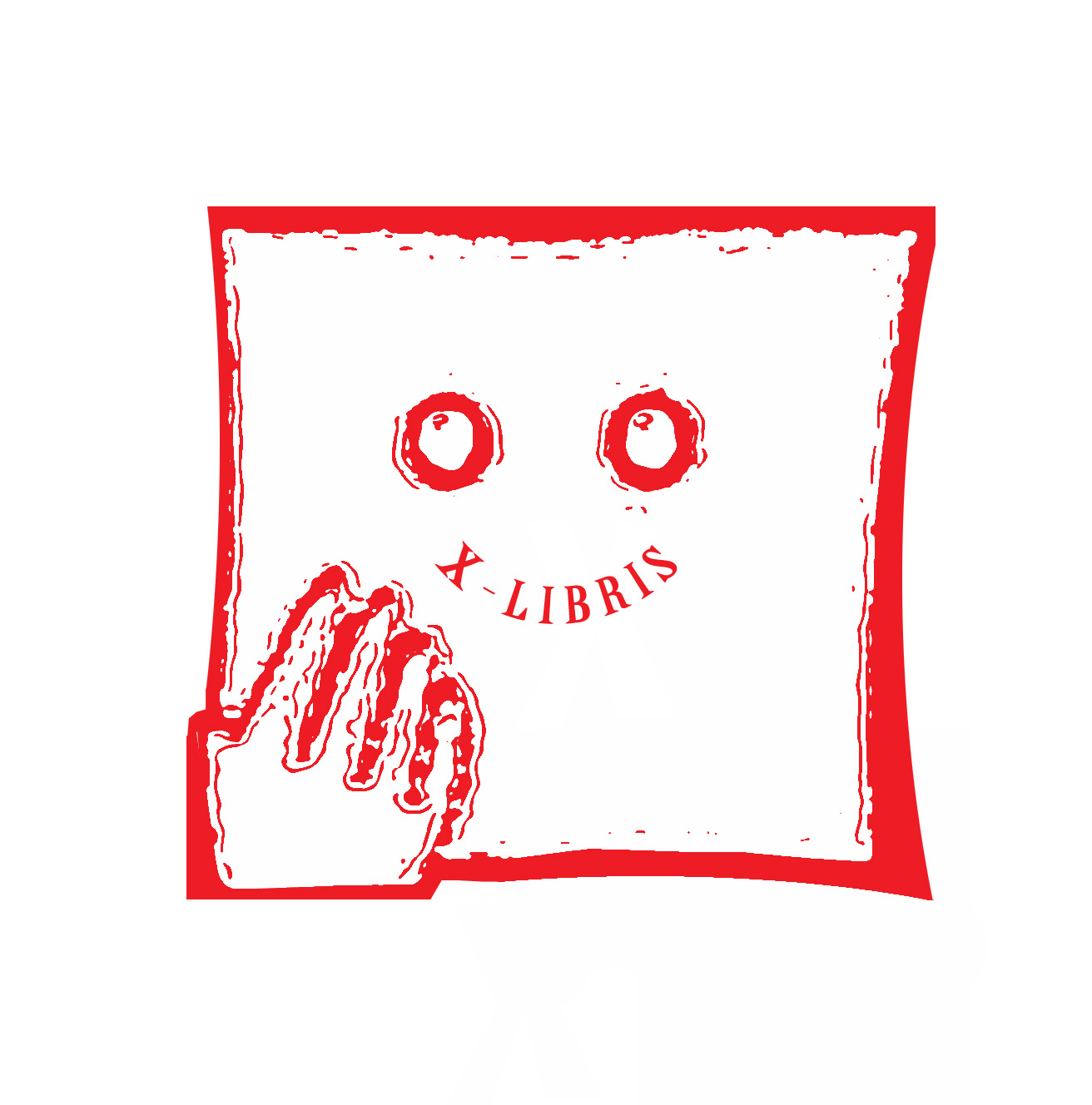 Проектът стартира на 1 септември 2014 г. като стратегическо партньорство за обучение на възрастни в рамките на ключова дейност „Сътрудничество за иновации и обмен на добри практики”.
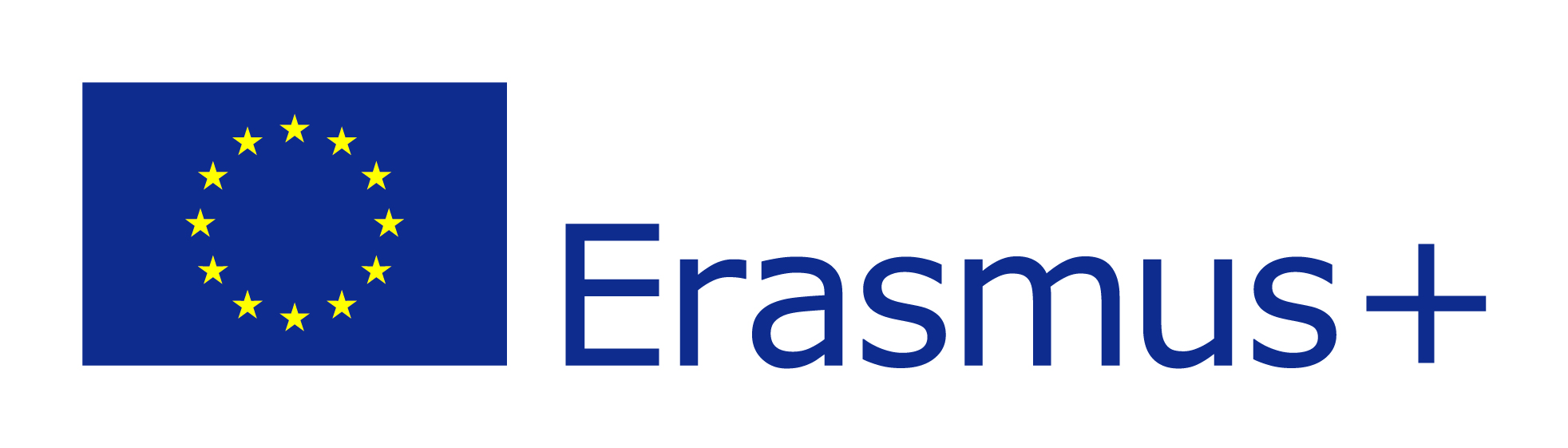 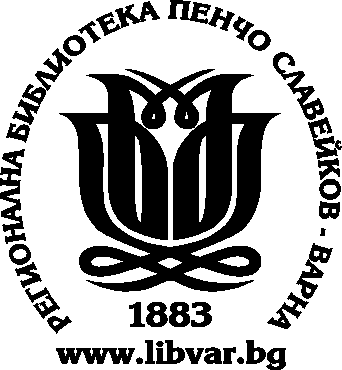 X-LIBRIS
Основната мисия на проект  X-LIBRIS е да организира серия от обучения, насочени към разработване на потребителски ориентирани нови библиотечни услуги, базирани на иновативни информационни и комуникационни технологии. Чрез активно включване на потребителите и разработването на свободни образователни ресурси и онлайн обучения, проектът цели издигане ролята на библиотеките в повишаването на информационната грамотност.
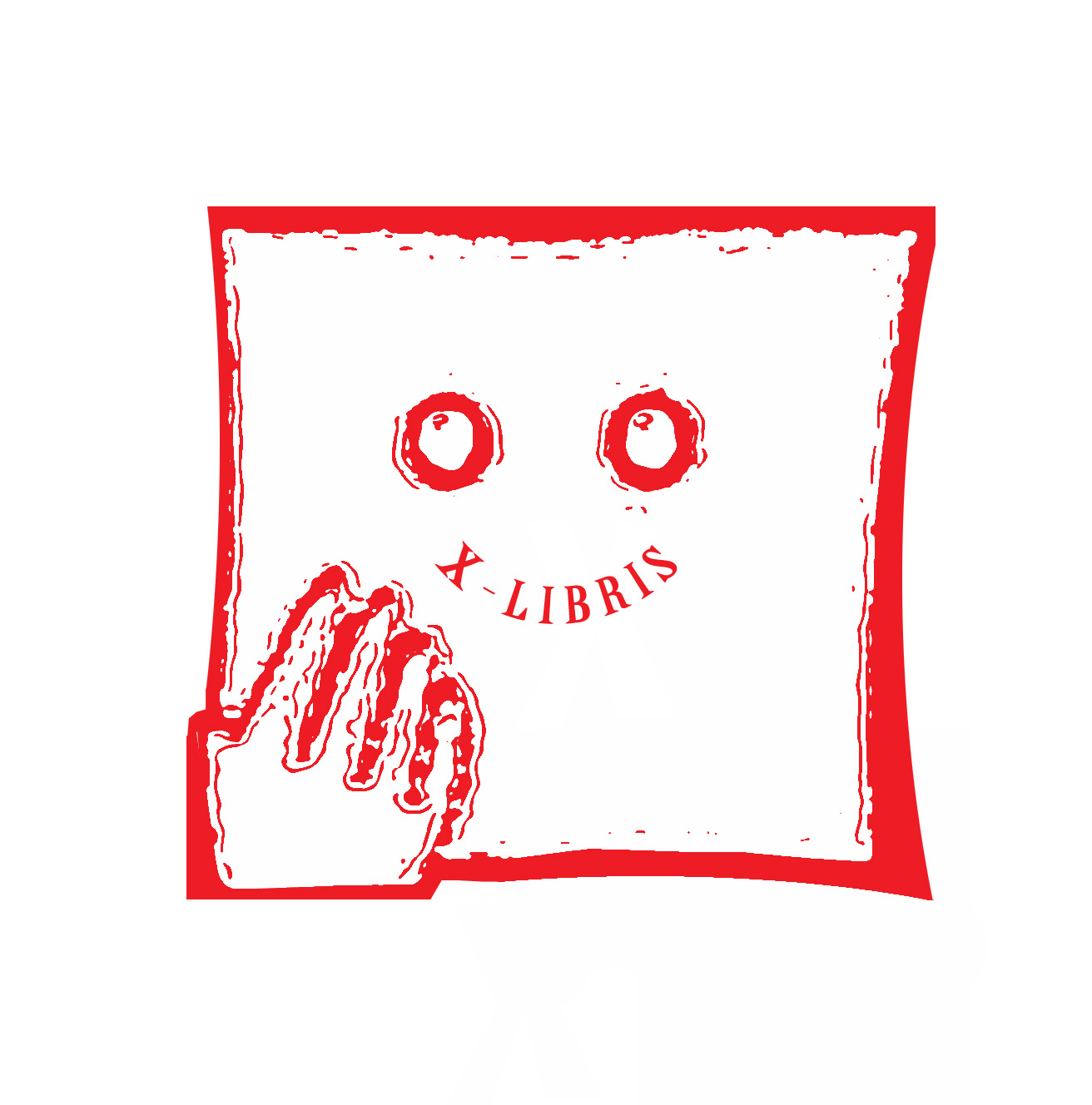 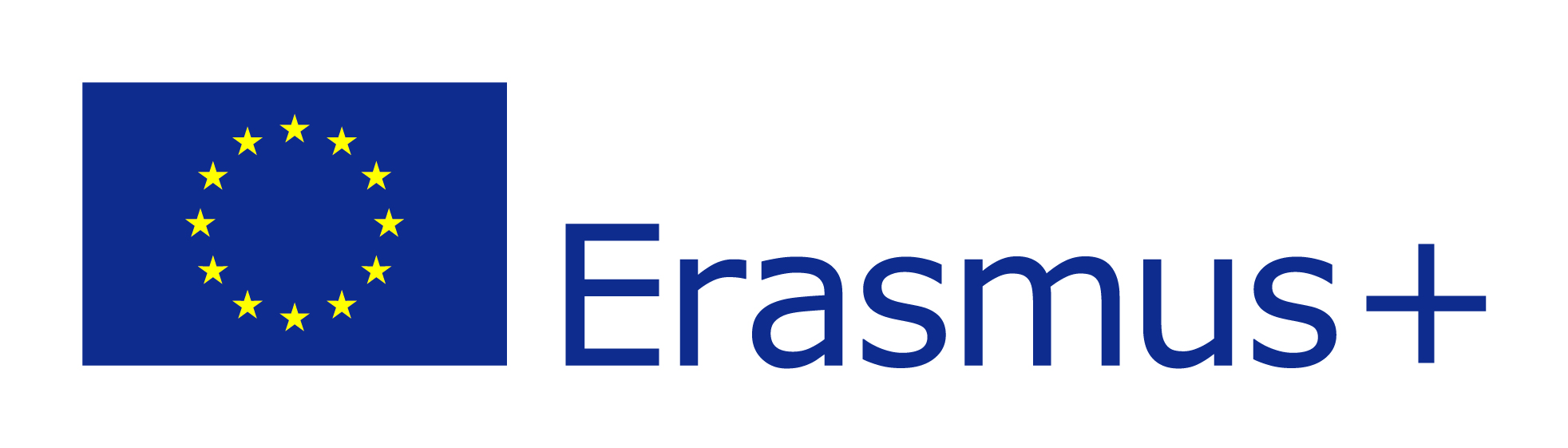 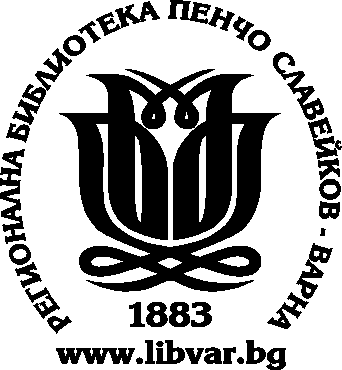 Партньори в X-LIBRIS
Университет Хаджетепе
 Анкара, Турция
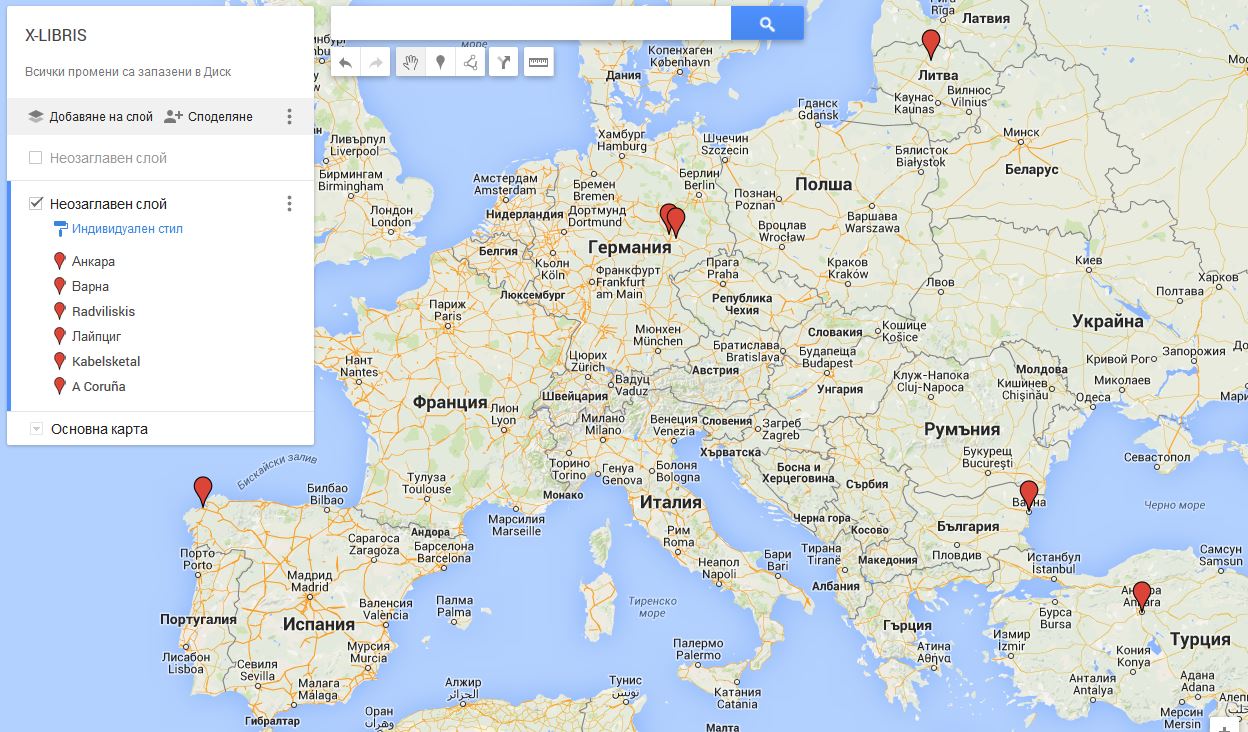 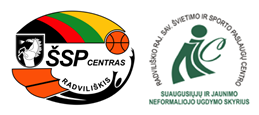 Регионална библиотека 
"Пенчо Славейков”
Варна, България
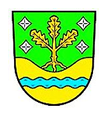 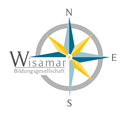 Общински център за 
образование и спорт
гр. Радвилишкис, Литва
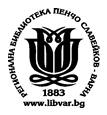 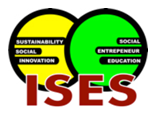 ОИ Визамар -Лайпциг 
Община Кабелскетел 
Германия
Организация ISES
Испания
X-LIBRIS, 27-30 юли 2015, Варна
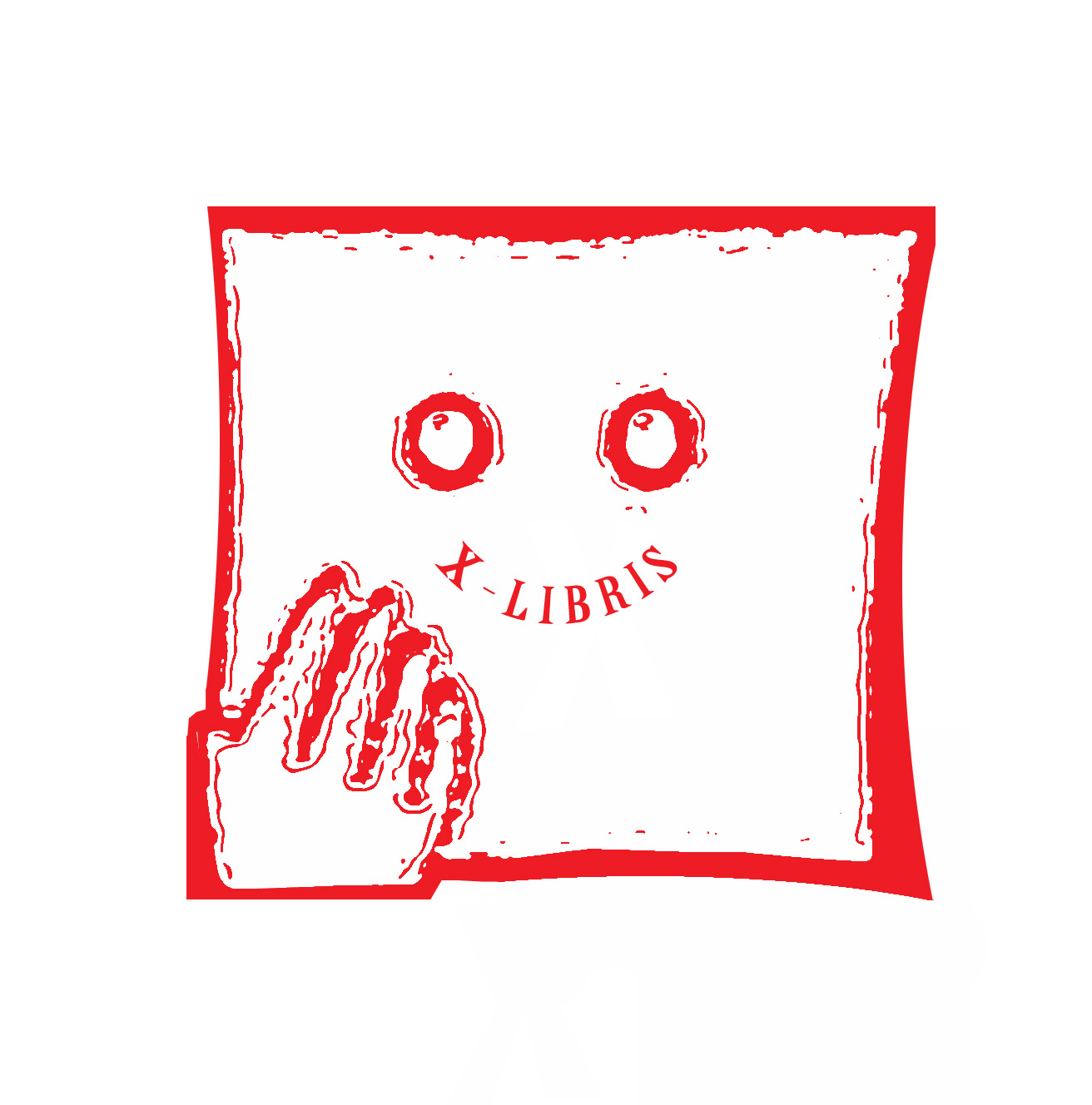 От 27 до 31 юли в Регионална библиотека „Пенчо Славейков” – Варна се проведе четвъртата партньорска среща по проект
	X-LIBRIS
По време на работната среща във Варна се проведоха две обучения – за потребители и за библиотечно-информационни специалисти.
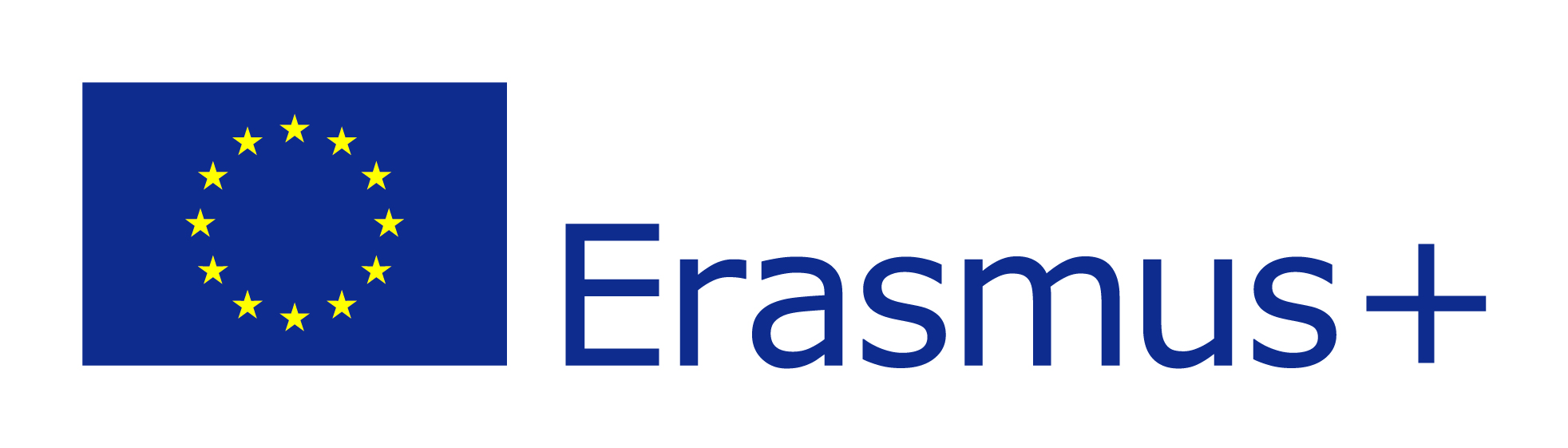 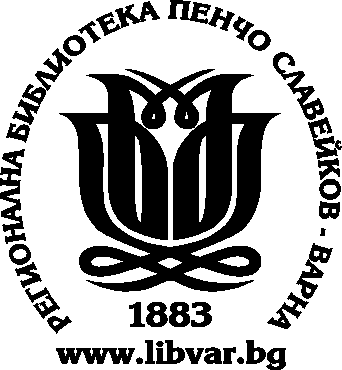 Очаквани ползи
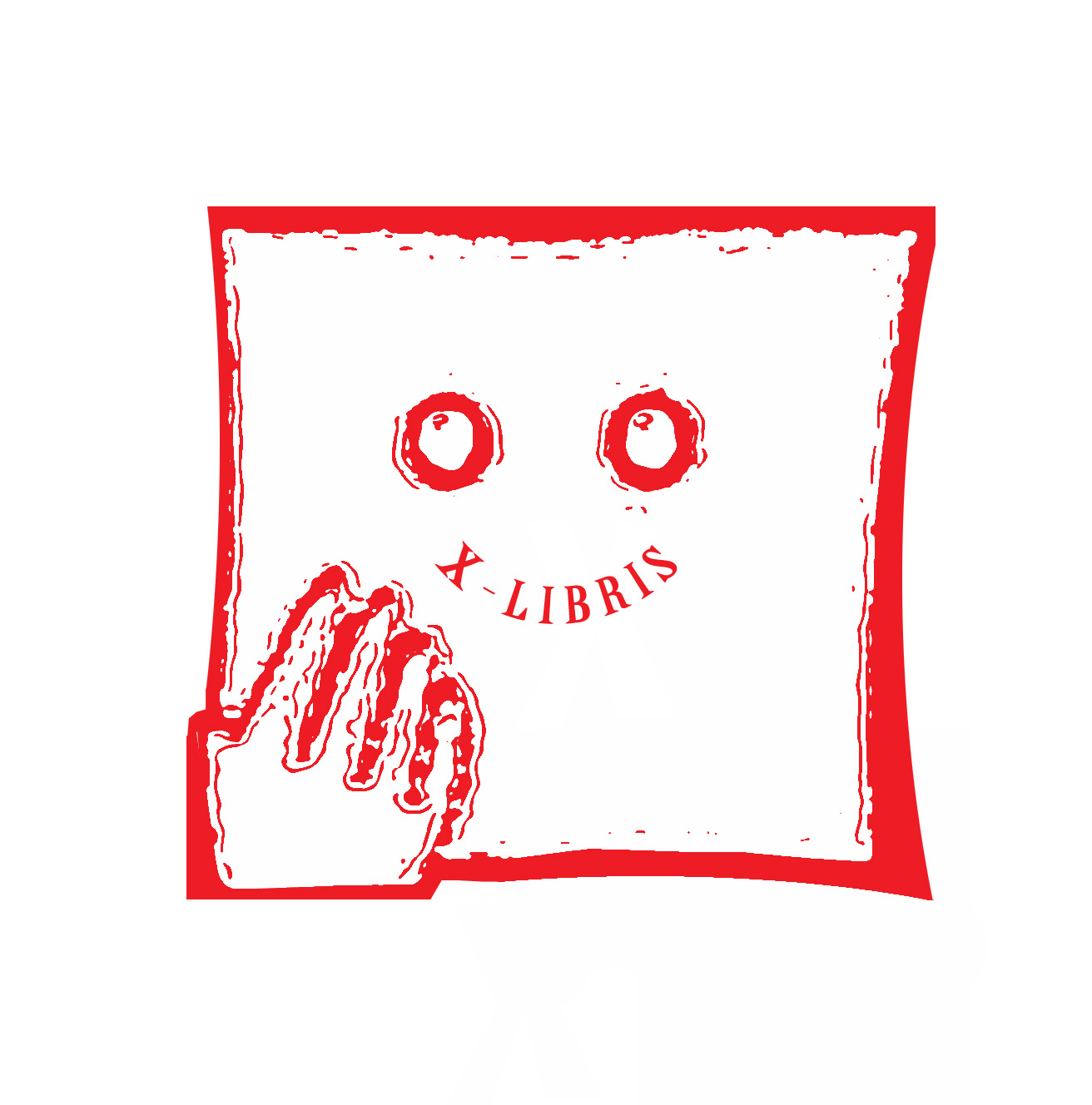 За потребителите
нови способности и компетенции
подобряване на ИКТ уменията и информационната грамотност
нови възможности за обучения през целия живот
разработване на дизайн на услуги
обучение в нова среда
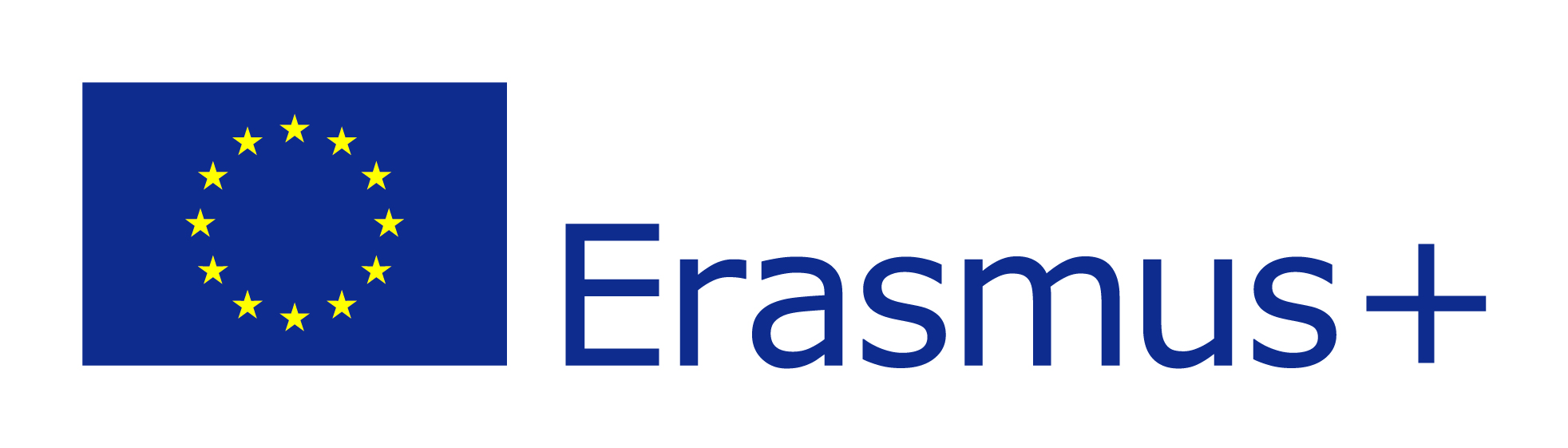 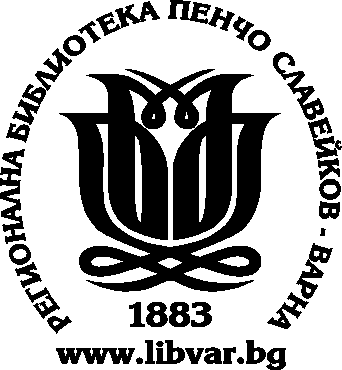 X-LIBRIS, 27-30 юли 2015, Варна - потребители
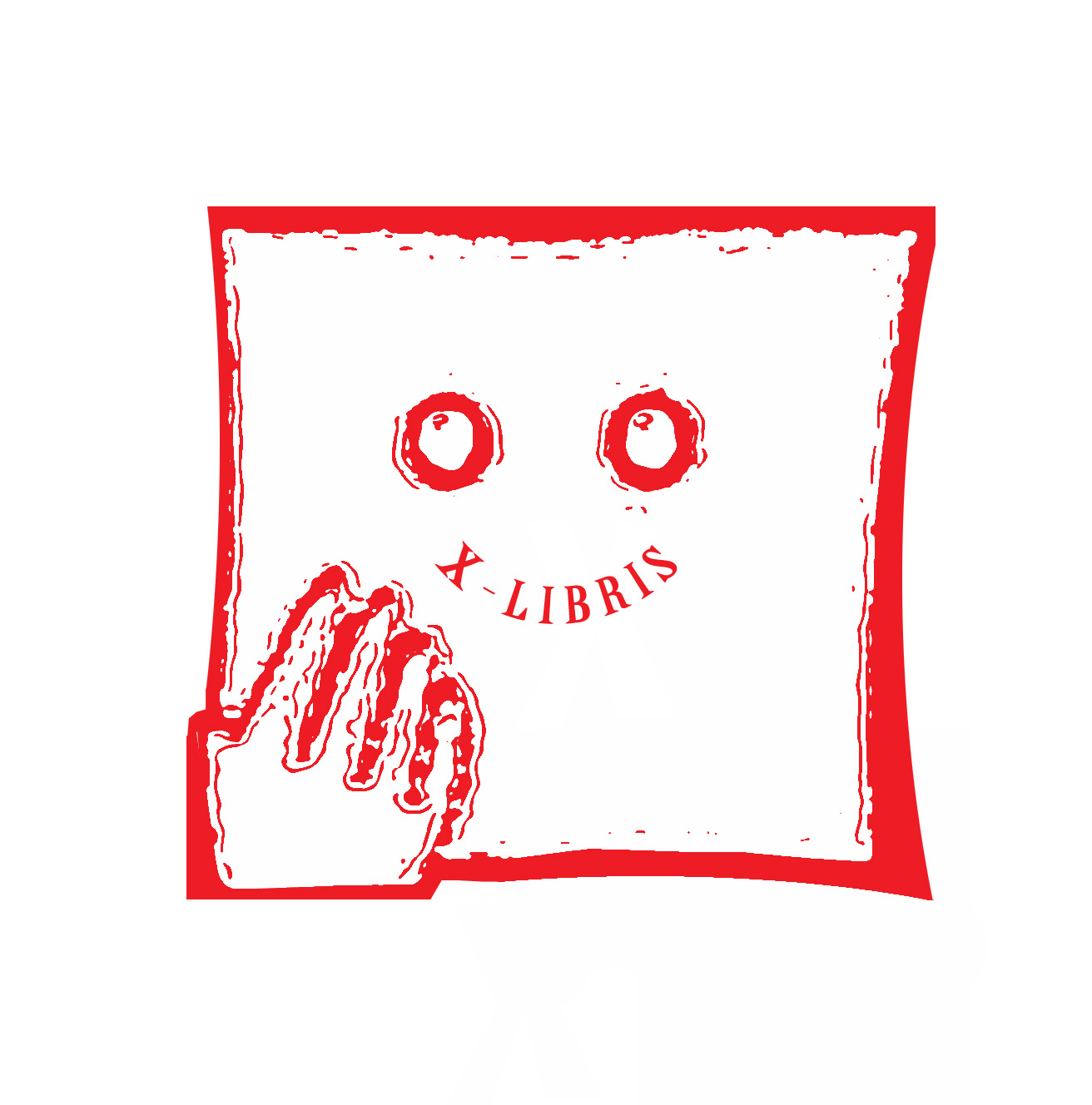 Профил на участниците
учители, 
куратори, 
журналисти, 
музейни специалисти, 
фотографи, 
студенти по библиотечно – информационни науки и компютърни технологии в България и Шотландия, 
ученици в гимназиален курс,
пенсионирани специалисти.
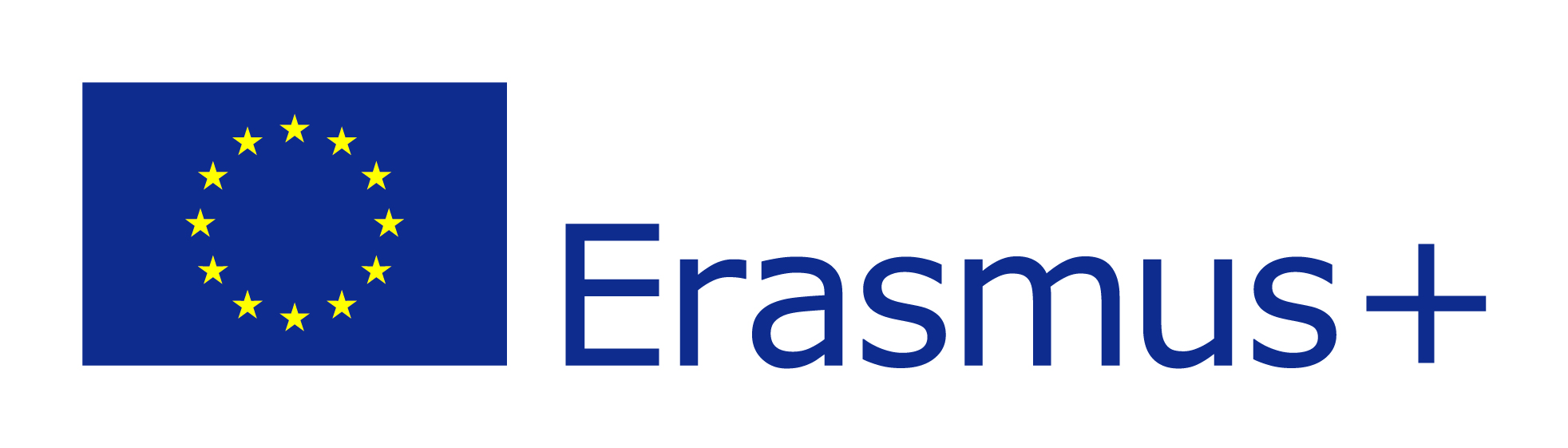 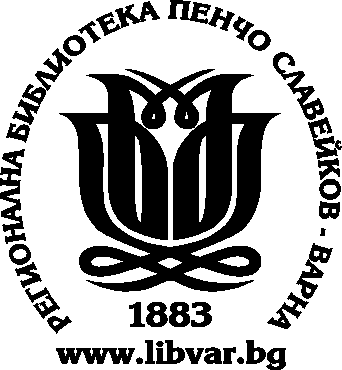 X-LIBRIS, 27-30 юли 2015, Варна - потребители
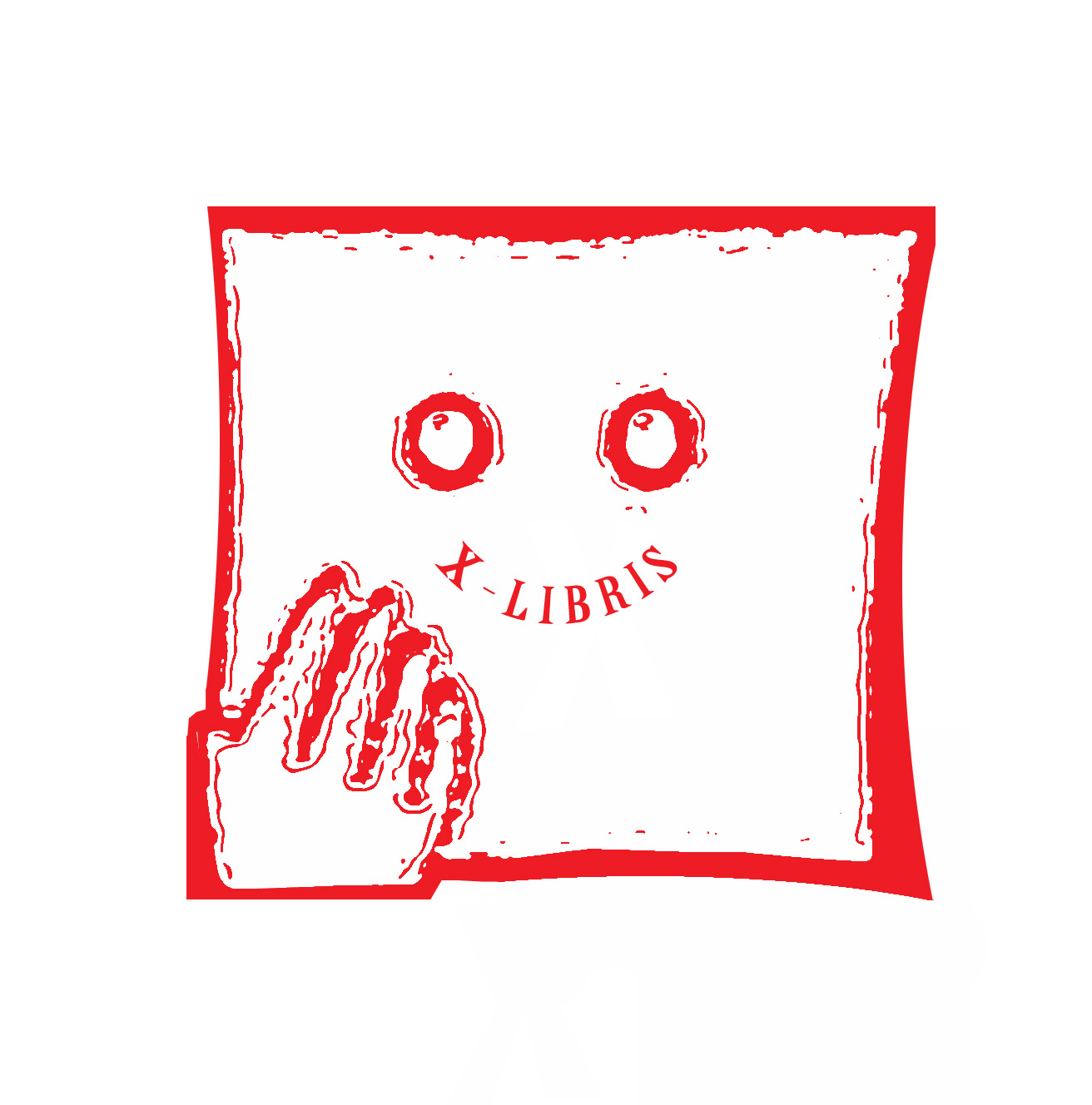 Методология
ЛЕГО 
Играй и учи
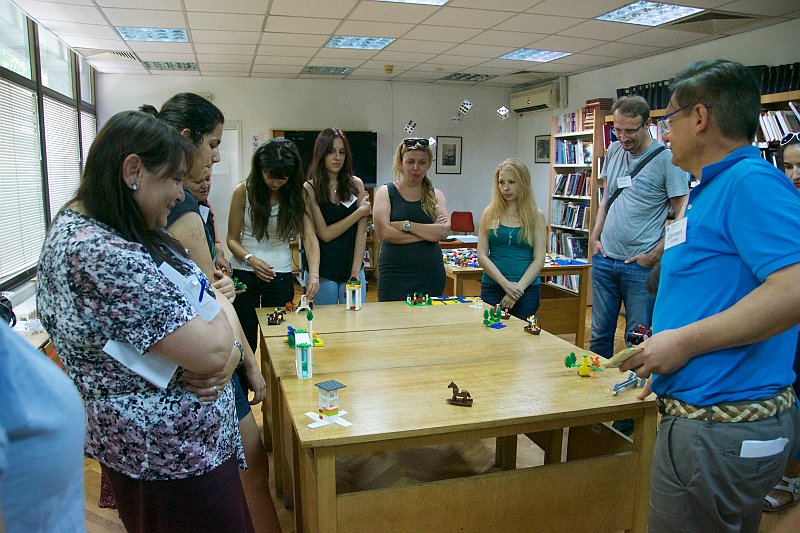 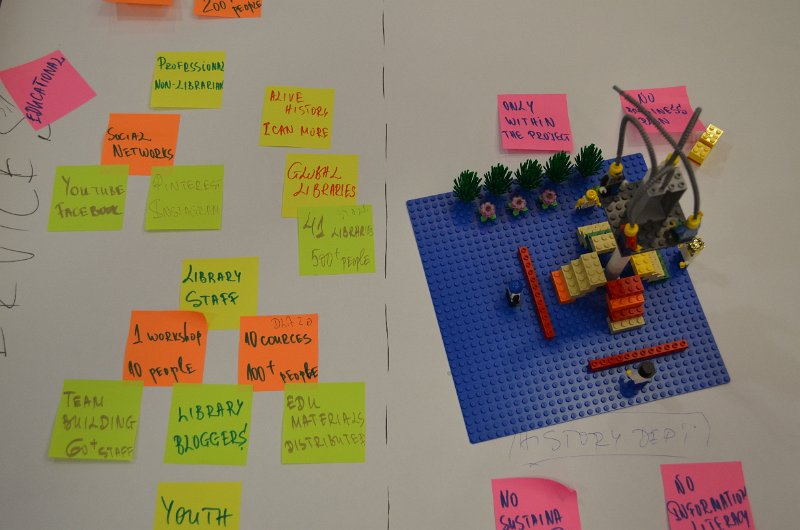 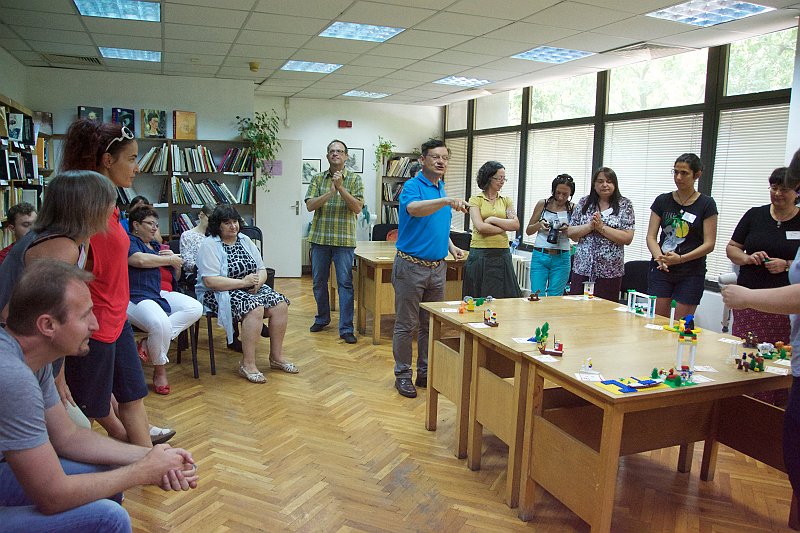 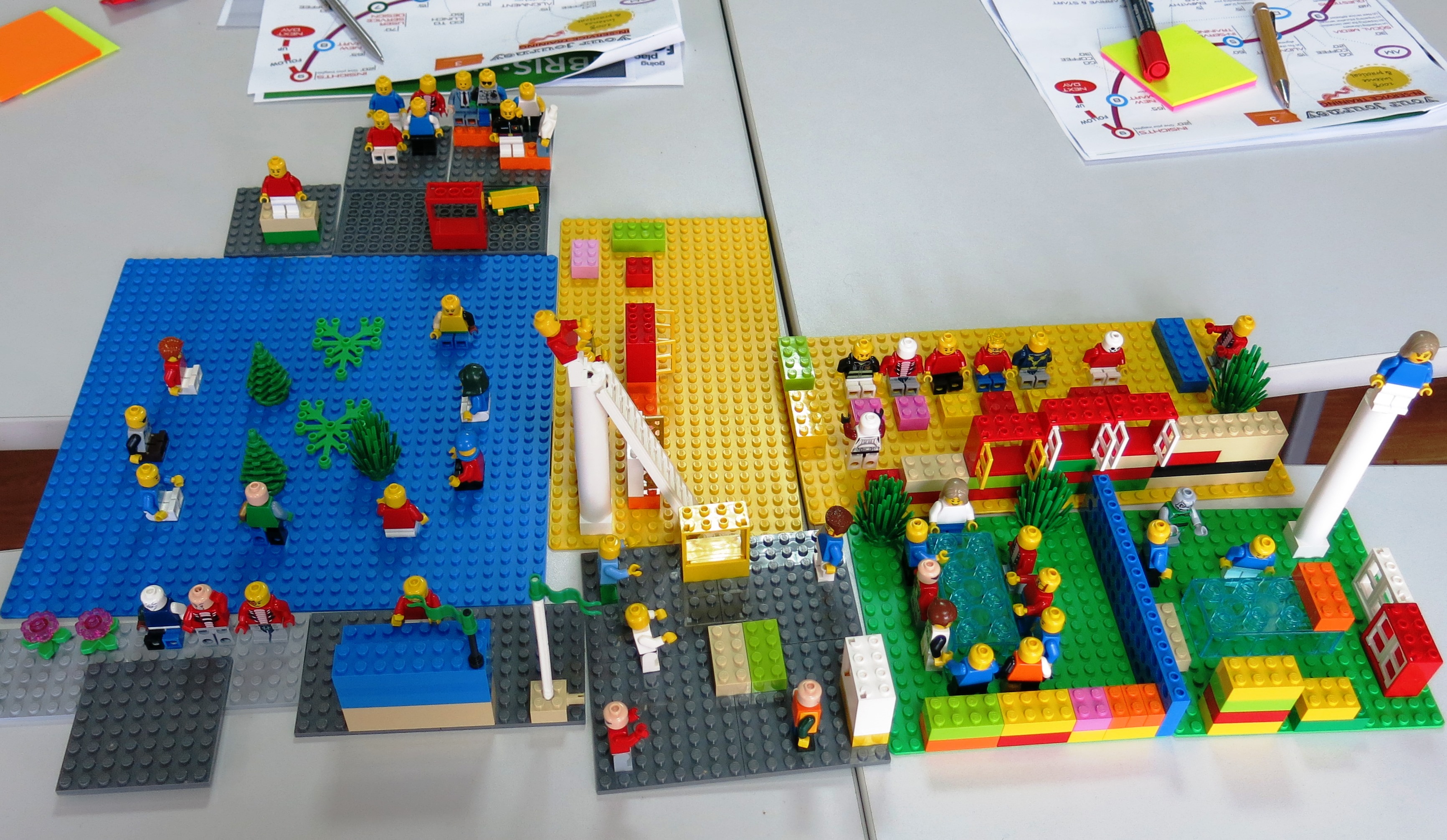 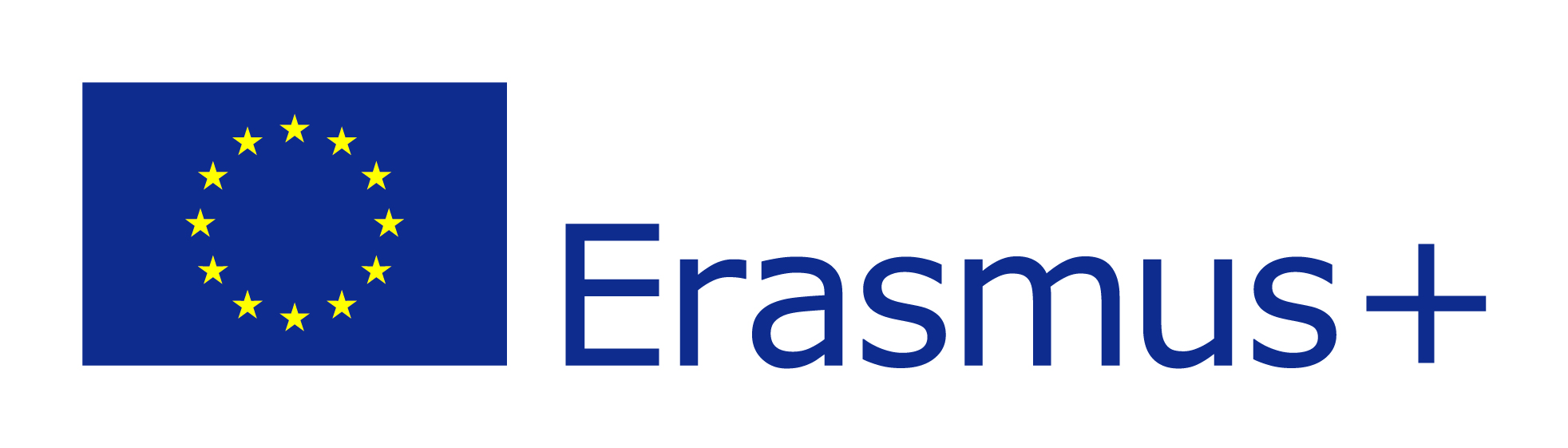 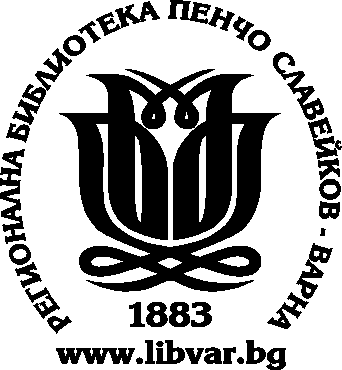 X-LIBRIS, 27-30 юли 2015, Варна - потребители
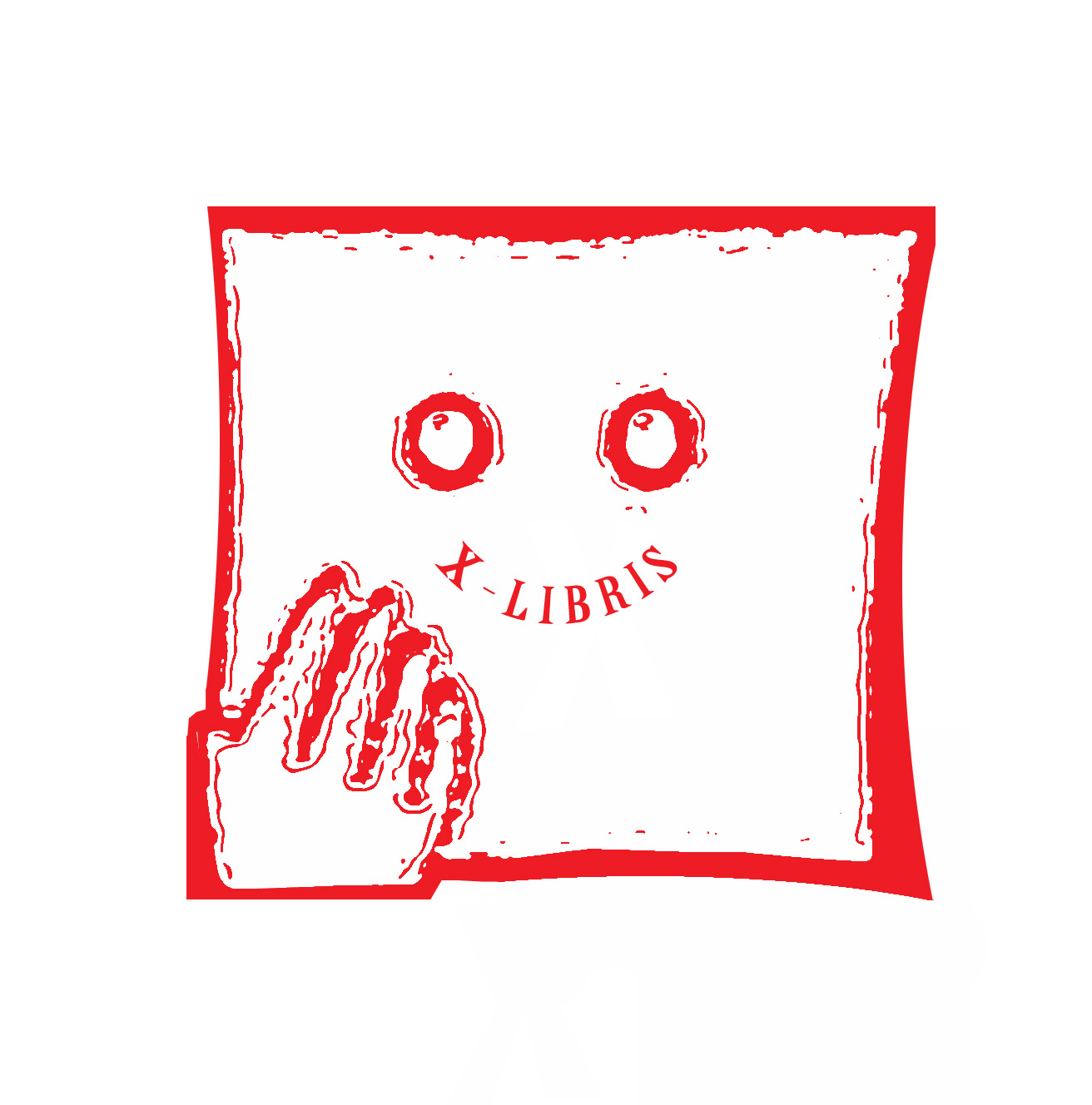 Потребителски нагласи
модерна и уютна атмосфера в библиотеката, 
персонализирани услуги с дистанционен достъп, 
дигитализирани библиотечни ресурси, 
услуги за повишаване на информационната грамотност.
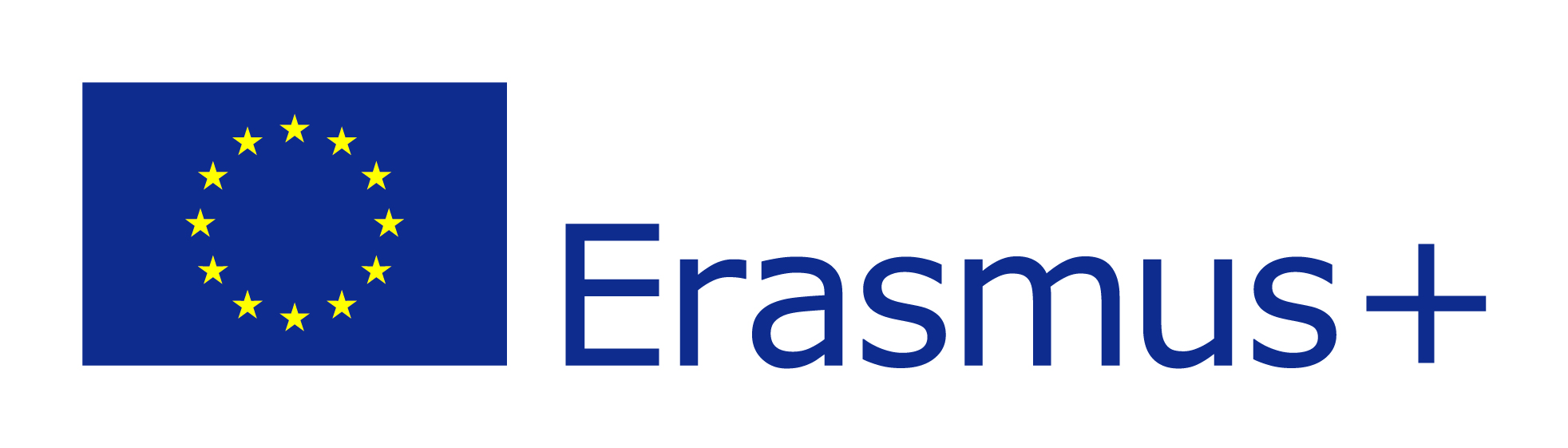 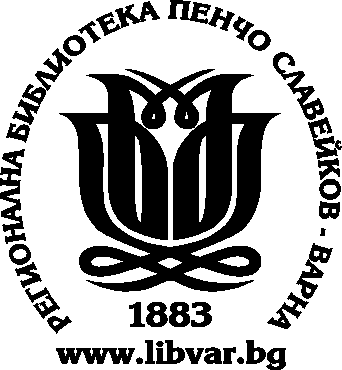 Очаквания ползи
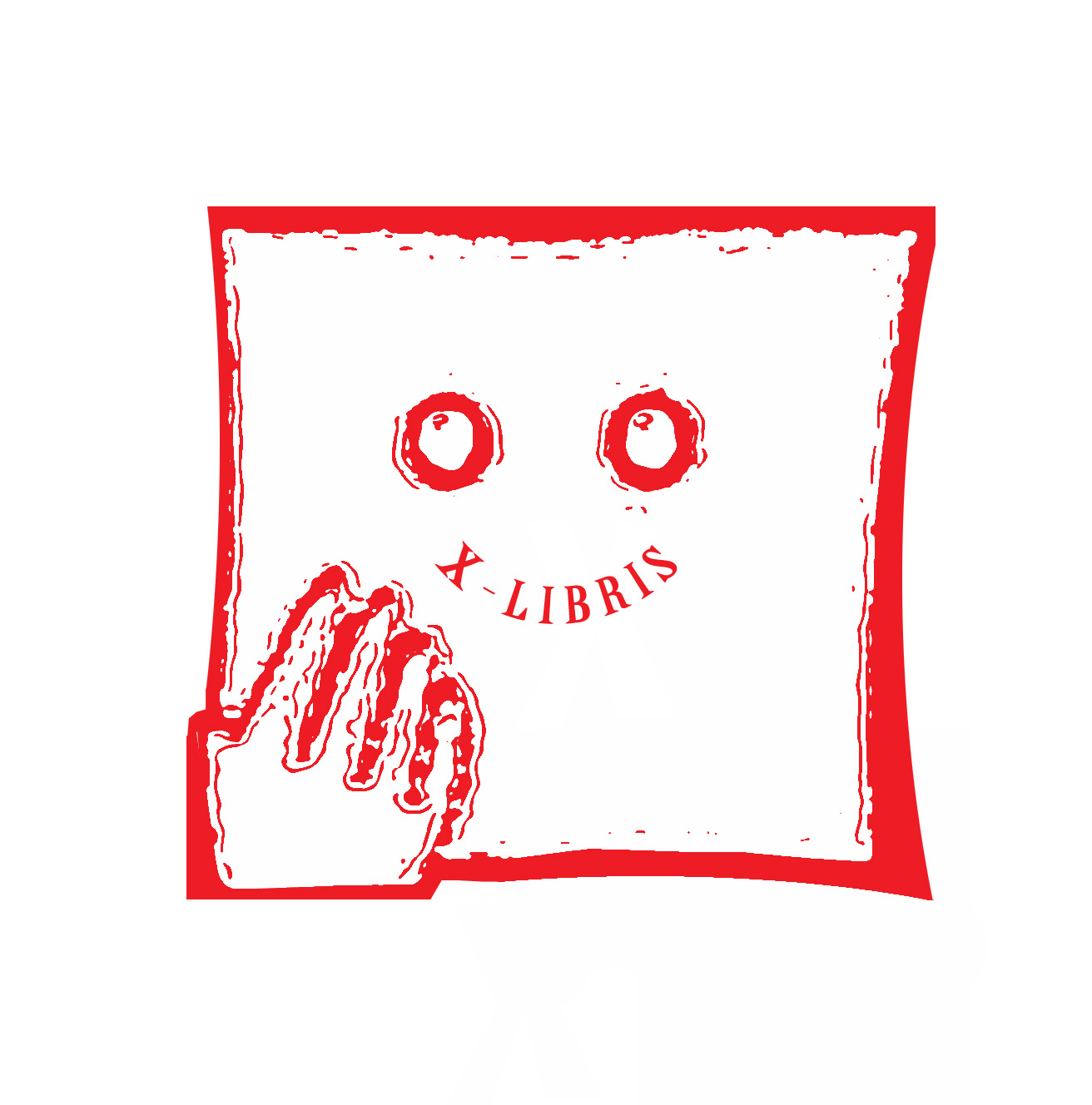 За библиотекарите
иновативни обучения
обмен на добри практики
включване на крайните потребители в
	разработване на дизайн на услуги
трансформиране на библиотечните услуги 
	в зависимост от потребителските очаквания
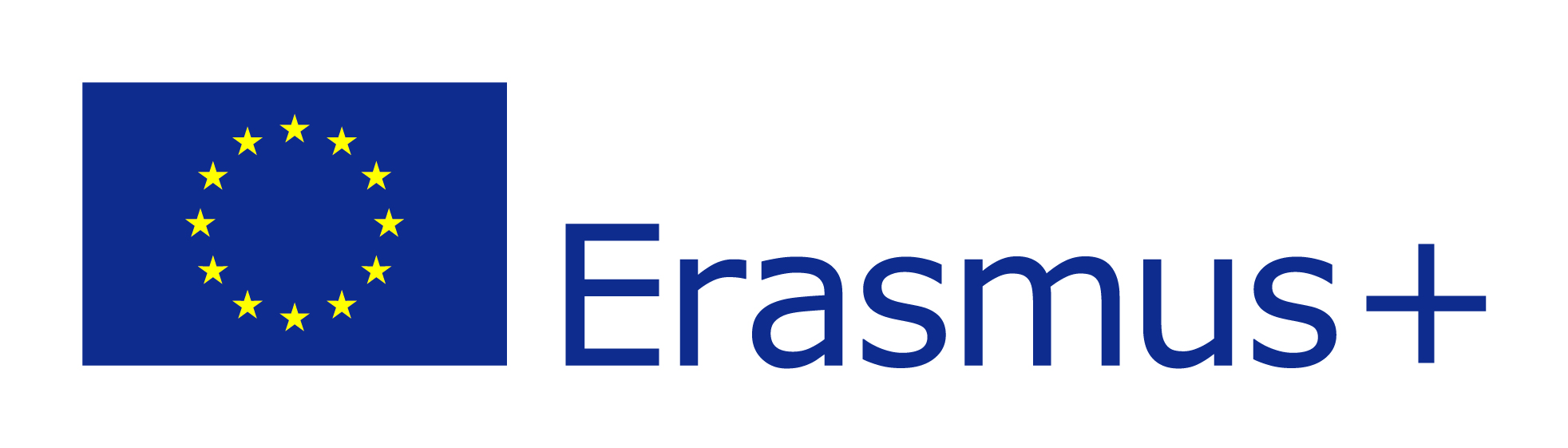 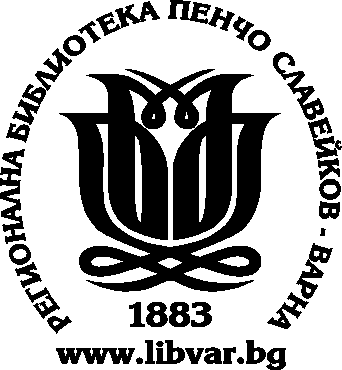 X-LIBRIS, 27-30 юли 2015, Варна - библиотекари
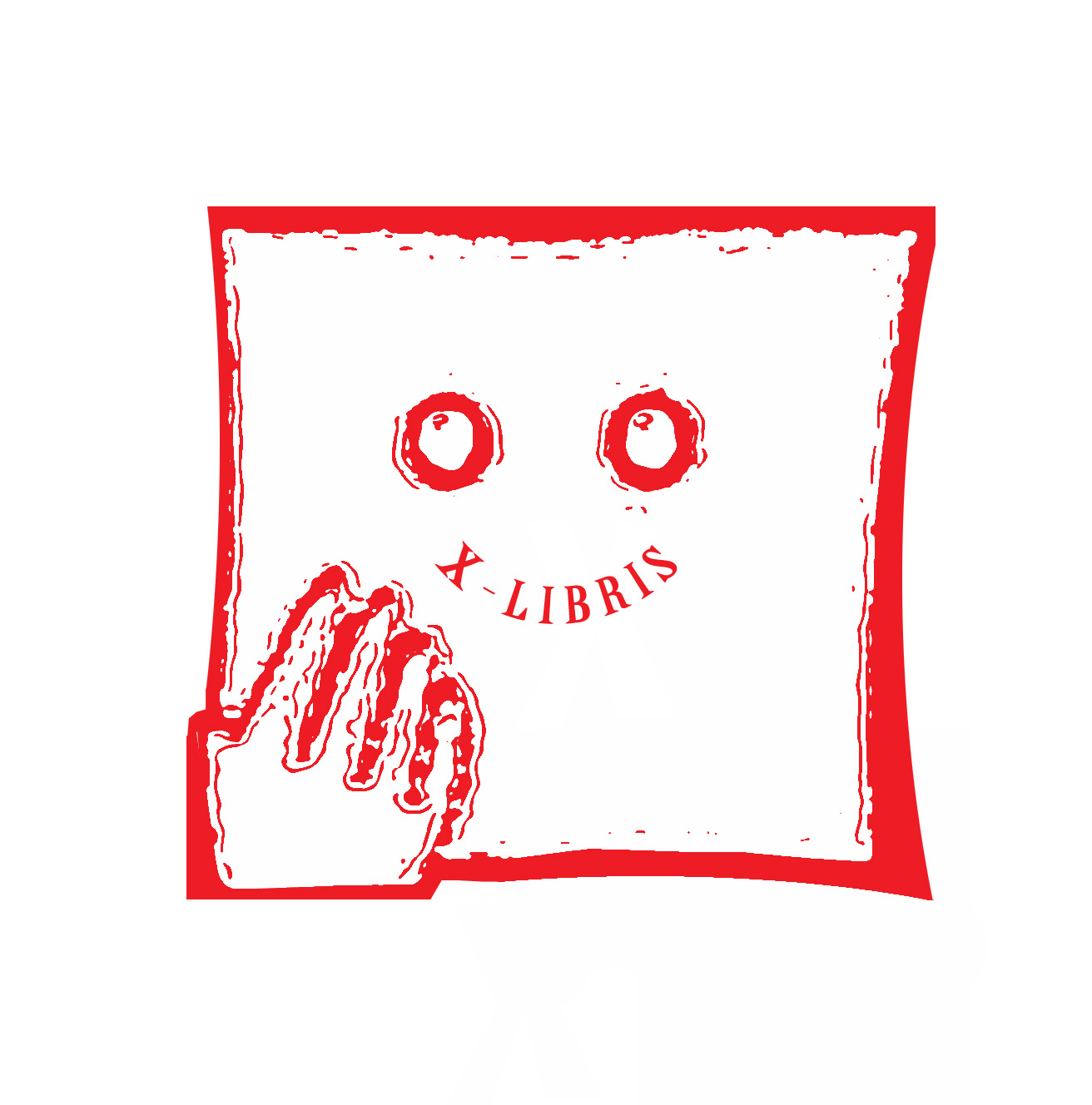 Профил на участниците
Читалищни библиотекари, 
Библиотекари от Регионална библиотека “Пенчо Славейков –Варна”
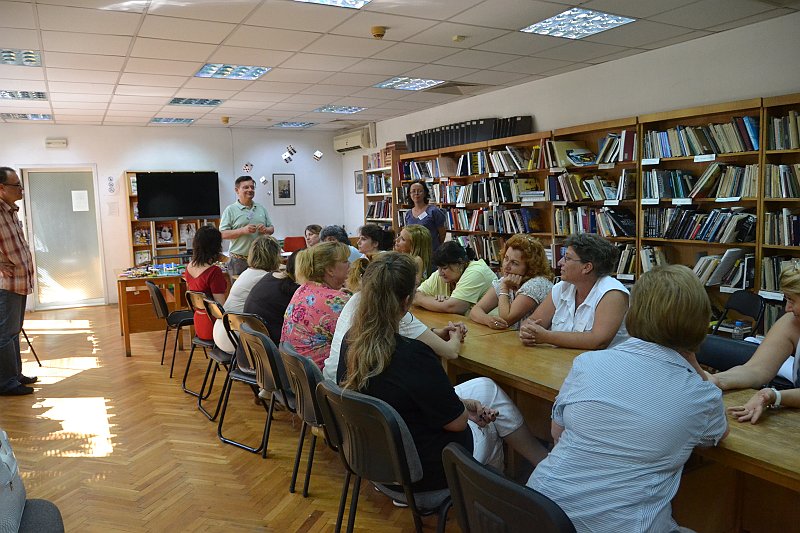 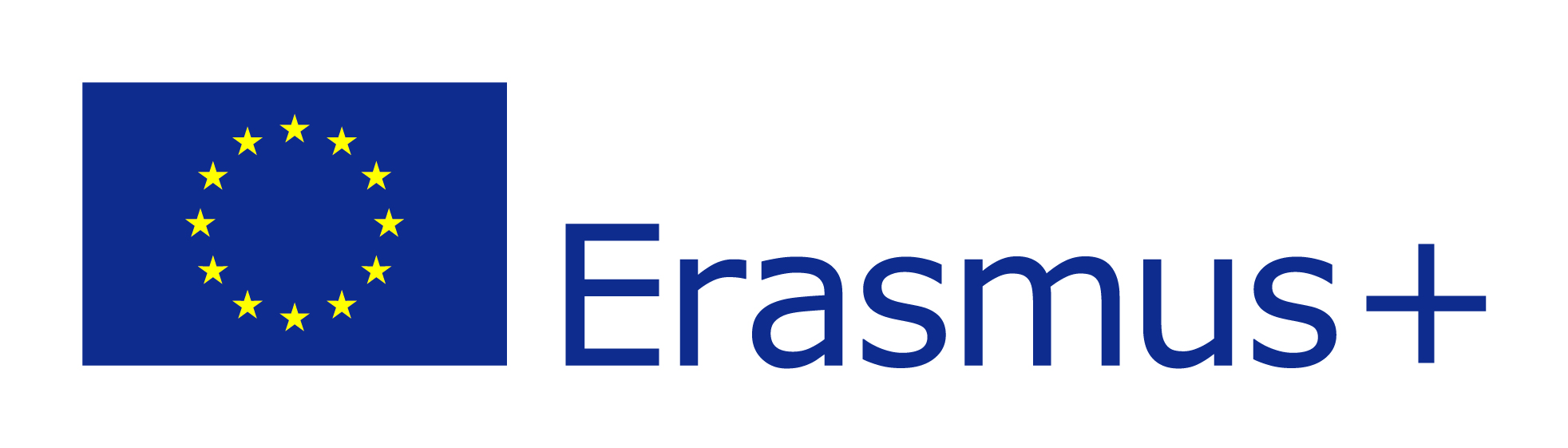 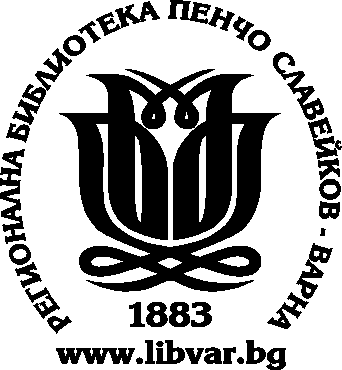 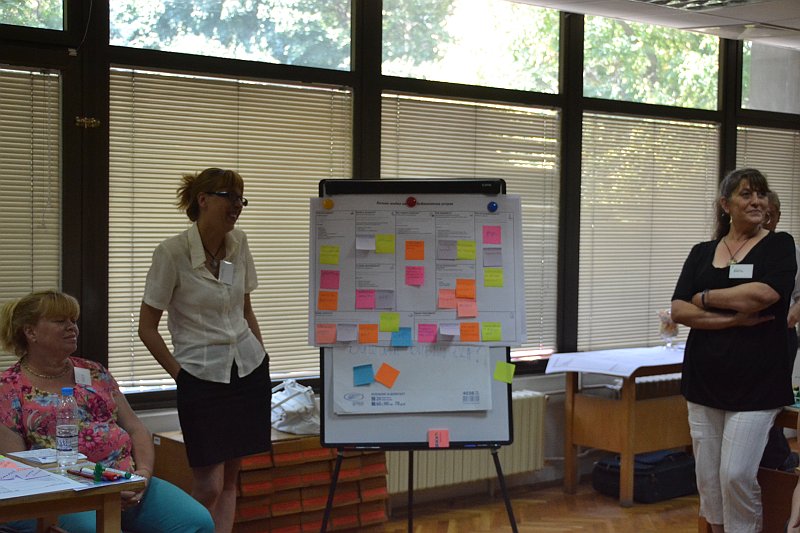 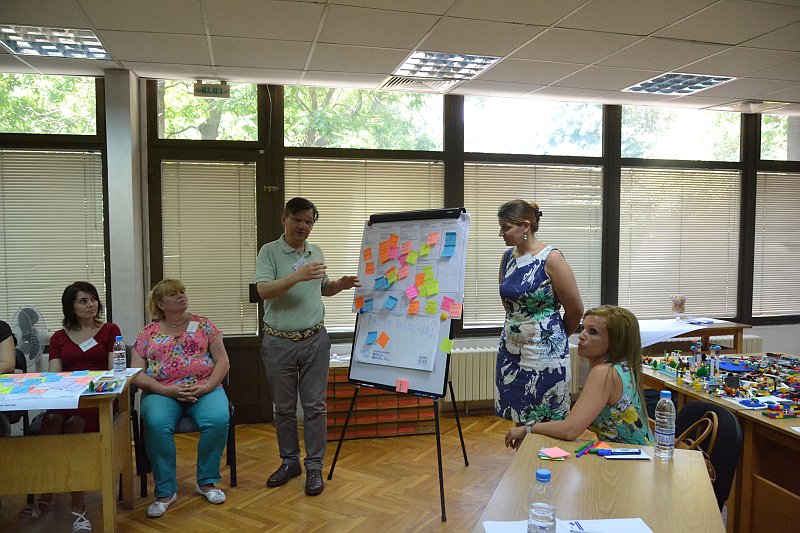 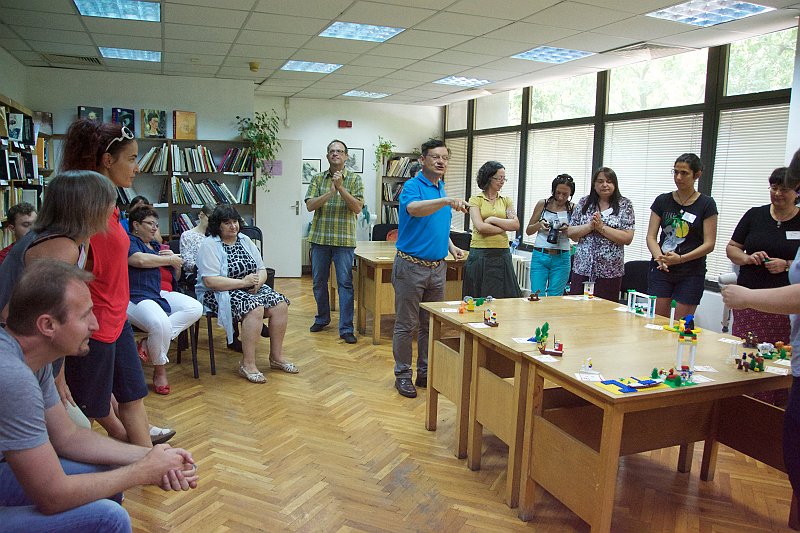 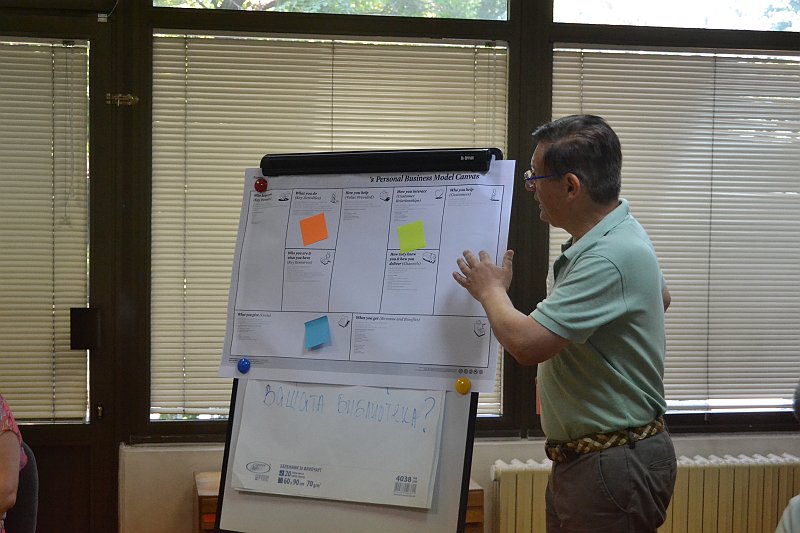 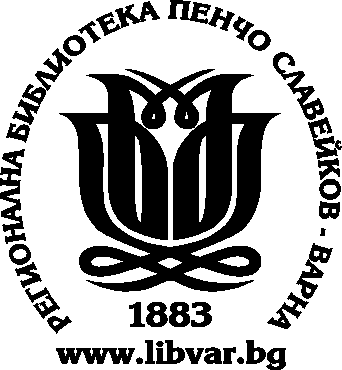 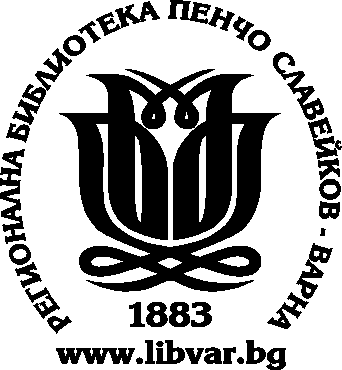 Благодаря за вниманието!
Регионална библиотека “Пенчо Славейков”
Емил Демирев
emil@libvar.bg
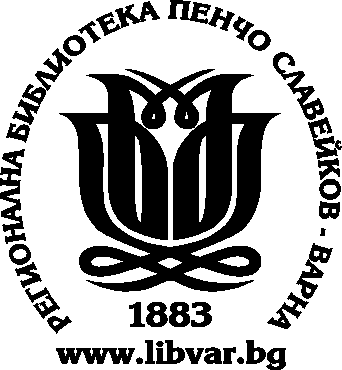